Making notes from readings and writing a full reference
Week 5 Communication and IT
Caroline Havery, UTS,
1
Read the text book section 2.1-2.4
What are the two ways of note taking that are suggested in the book? 

How do these compare with the way that you take notes? 

In your school, what options do you have for notetaking?
E.g. can you write on a text book or paper copies of readings 
Do you have electronic copies of text books or readings
What kind of notetaking would work best for you?
Caroline Havery, UTS,
2
[Speaker Notes: The text book suggests writing on textbooks but students may not be able to do this as they may be using shared books. Students may not have the computer software to annotate any electronic readings they have so it may be that the best way to take notes is to write them on paper or on a document on their computer]
One way of notetaking suggested by the textbook
Caroline Havery, UTS,
3
4
Making notes using a table
[Speaker Notes: Here is a different way of making notes- students have questions to answer for their assessment so they could use a table to make notes on what they find out from the readings. This way they can see if the information from both articles is the same or different]
Annotate a text

Decide what you want to know from the text – what are you looking for? Annotate the text as you read

Make notes from your annotations

At the top of your notes, write down the reference to the text (so when you look back at your notes, you know which text it was)
5
[Speaker Notes: Here is another way to think about reading in depth]
Key point
Reading in depth means you can explain the key points of the article to somebody else 
Writing notes about what you have read will allow to check whether you have understood the reading
Caroline Havery, UTS,
6
After class work: make notes on the readings for assessment 1
Make a table in your notebook like the table on slide 4 and begin to make your own notes

Remember you need to use your own words when you make notes- you cannot copy exactly from the reading
Caroline Havery, UTS,
7
Follow up on after class work: compare your notes
Did you make notes on all of the questions in the table?

Use your notes to explain to a partner what you have learned about diarrhoeal diseases
Caroline Havery, UTS,
8
Referencing correctly
Caroline Havery, UTS,
9
Some questions about referencing
What is referencing?
Why reference?
What is plagiarism?
What referencing system should I use?
Are there general rules for referencing?
10
What is referencing?
Acknowledging sources of information or ideas in your assignment .i.e. saying where you got the information from
(books, journal and newspaper articles, websites, government documents etc.) 
You must include a reference to a source if you:
Paraphrase (express someone else’s idea using your own words)
Summarise (express someone else’s idea in a reduced form using your own words)
Quote (express someone else’s idea using their exact words)
Copy (reproduce a picture, graph or diagram)
11
Why reference?
to show that you have read and understood the research/important information published in your area of study
to strengthen or support your argument/explanation
to add details, examples, background to your ideas
to avoid plagiarism
so that you will pass your assignment!
12
How do you reference
There are several referencing systems
They all achieve the same purpose – they just do it in different ways
Some use the ‘author date’ system
Some use a number system (the article for Assessment 1 by Seidu et al. 2020 uses a numbering system)
13
What referencing system should you use?
You are going to use APA 7th. Here is a quick guide to APA 7th from the University of Technology Sydney 

APA 7th quick guide
14
[Speaker Notes: If possible, give students a handout on the APA 7th referencing system]
Two places where references appear in your assignment
You need to do both!

In text (citation)
(Author surname,  year of publication)

Reference list (at the end of text)
You need to provide all of the details of the publication so that another person could find it
15
Activity
Look at the reference list for the journal article
There are different kinds of references that the article refers to
Look at the first 10 references and decide for each one if it is:
A book
An edited book
A journal article 
Something else
Caroline Havery, UTS,
16
Caroline Havery, UTS,
17
Journal article
Webpage (organisational author)
Journal article
Webpage? Or report?
Caroline Havery, UTS,
18
Caroline Havery, UTS,
19
Journal article
Report (organizational author)
Journal article
Report (organizational author)
Journal article
Caroline Havery, UTS,
20
Reference list
The reference list goes at the end of your assessment. It is a list of all the things you have used in your assessment

List the references in alphabetical order (remember the reference list in the Seidy et al. (2020) is using a different system - it is not APA 7.
21
How to write a full reference in APA 7 style
Use the journal article that you are reading for assessment 1. 

Look at the referencing guide for APA 7

What information do you need to find to write the full reference? 

In pairs, work out what information you need and then see if you can find it on the article
Caroline Havery, UTS,
22
You need
Authors
Date of Publication 
Title of article
Title of journal 
Volume and issue number 
Page numbers
Caroline Havery, UTS,
23
Write the information in the correct APA 7 format
Use the APA 7 guide to help you write a full reference for the journal article
Caroline Havery, UTS,
24
Seidu, A. A., Agbaglo, E., Ahinkorah, B. O., Dadzie, L. K., Bukari, I., Ameyaw, E. K., & Yaya, S. (2020). Individual and contextual factors associated with disposal of children’s stools in Papua New Guinea: evidence from the 2016–2018 demographic and health survey. BMC public health, 20, 1-11.
Caroline Havery, UTS,
25
You can also use google scholar to help you write the reference
Search for the article in google scholar
Click on the ‘cite’ button and select APA
Caroline Havery, UTS,
26
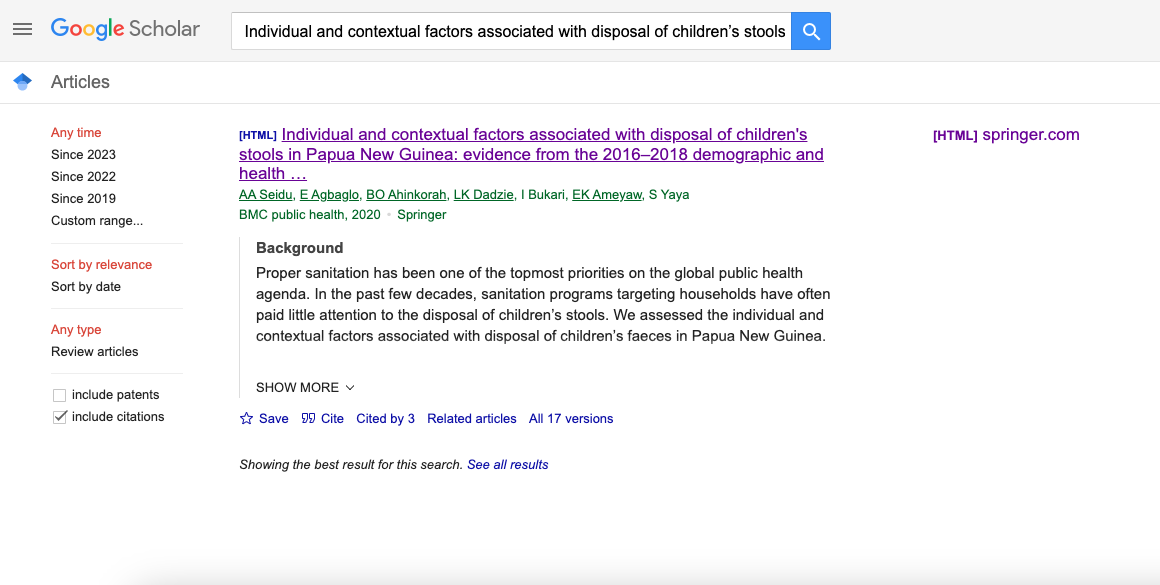 Caroline Havery, UTS,
27
Caroline Havery, UTS,
28
After class work
Write the full reference for the WHO fact sheet on diarrhoeal disease
Caroline Havery, UTS,
29